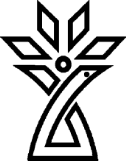 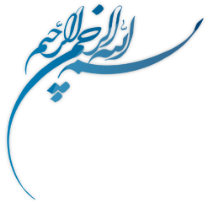 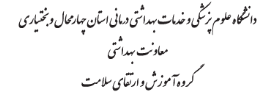 سواد رسانه‌ای
تابستان 1401
سواد رسانه‌ای چیست؟
مجموعه مهارت‌ها و دانشی است كه بر اساس آن می‌توان انواع رسانه‌ها و انواع تولیدات آن‌ها را شناخت و از یكدیگر تفكیك و سپس تحلیل كرد.
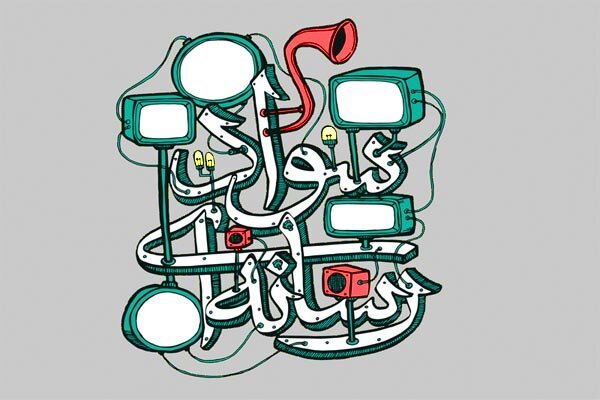 سواد رسانه‌ای چیست؟
یک نوع درک متکی بر مهارت است که به کمک آن می‌توانیم انواع رسانه‌ها و انواع تولیدات را بشناسیم و به تفکیک و تحلیل آن‌ها بپردازیم.
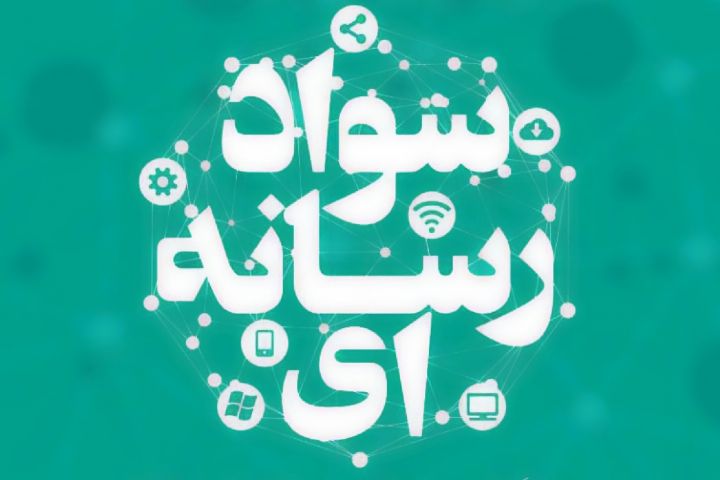 کاربرد سواد رسانه‌ای چیست؟
سواد رسانه‌ای به ما می‌آموزد که:
از بین انبوهی از پیام‌ها و تصاویر رسانه‌ای، ایمن عبور کنیم، از نفوذ رسانه‌ها با بهتر فهمیدن آنها رهایی یابیم
در استفاده از رسانه‌ها، یک رابطه منطقی هزینه-فایده را برای زندگی خود طراحی کنیم (نسبت به استفاده از سایر رسانه‌ها یا انجام سایر فعالیت‌ها)
کاربرد سواد رسانه‌ای چیست؟
سواد رسانه‌ای مانند یک رژیم غذایی که مشخص می‌کند «از چه غذایی و به چه میزان استفاده کنیم»، مشخص می‌کند:
 از کدام رسانه‌ها به چه میزانی باید استفاده کرد؟
 چه بخش‌هایی از مطالب یک رسانه باید گرفته شود و چه بخش‌هایی کنار گذاشته شود
 سود و زیان بخش‌های مختلف رسانه‌ها چیست
سواد رسانه‌ای؛ کی و کجا؟
سواد رسانه‌اي فرآيندي مادام‌العمر است كه دائماً در حال تغيير و دگرگوني است
سواد رسانه‌اي اختصاص به يك قشر خاص مثل افرادي تحصيل كرده ندارد و مي‌تواند همه افراد جامعه را از كودكان تا كهنسالان را در بر بگيرد
امروزه در كشورهايي مثل كانادا و ژاپن، موضوع سواد رسانه‌اي را جزء عناوين درسي مدارس خود قرار داده‌اند
نتیجه کسب سواد رسانه‌ای
سواد رسانه‌ای مخاطب را از حالت منفعل به رصد رسانه و نهایتا اجتهاد رسانه‌ای می‌رساند
باعث می‌شود تا مخاطبان درك عمیق‌تری از آنچه می‌بینند،  می‌شنوند و می‌خوانند داشته باشند.

1) صرف زمان کمتر برای رسانه 
2) دریافت محتوای محدودتر (در حد نیاز)
سطوح کسب سواد رسانه‌ای
سطح اول
افزایش آگاهی خود نسبت به رژیم رسانه‌‌ای
برنامه‌ریزی و اختصاص زمان مشخص و محدود برای بهره‌برداری از رسانه‌ها

سطح دوم
آموختن انواع مهارت‌های تفکر انتقادی و چند بعدی و تجزیه و تحلیل فعالانه 

سطح سوم
تفکر بسیار عمیق‌تر
کسب قدرت تحلیل و تجزیه اطلاعاتی است که در مفهوم یک پیام، پنهان شده است
با سپاس از توجه شما